제 3 부  인간 성격과 사회복지실천
제 12 장 정신분석이론
                 제 13 장 분석심리이론
                 제 14 장 개인심리이론
                 제 15 장 자아심리이론
                 제 16 장 대상관계이론
                 제 17 장 교류분석이론
                 제 18 장 인본주의이론
                 제 19 장 행동주의이론
                 제 20 장 인지이론
제 15 장  자아심리이론
자아심리이론의 인간관과 기본 가정 이해
 자아심리이론의 주요 개념 이해
 자아심리이론의 인간발달 관점 이해
 자아심리이론의 사회복지실천 적용방안 이해
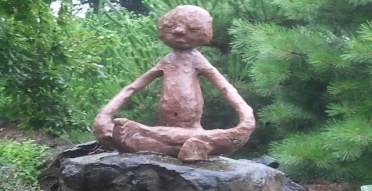 학습목표
Freud는 개인의 정신내적 측면에 초점을 두고 성격 발달을 논의하여, 대인관계 
   측면이나 사회적 측면이 성격 발달에 미치는 영향을 충분히 고려하지 못함
 특히 원초아가 성격의 원형이라 하여, 자아가 자율적 기능을 하는 것이 아니라 
   원초아로부터 정신 에너지를 일부 배분 받아 기능하므로 원초아의 보조적 역
   할을 수행하는 것으로 간주
 Freud 이론의 제한점을 인식하고 수정을 가한 이론 중의 하나가 자아심리이론
 Hartman: 자아가 원초아에서 분화되는 것이 아니고, 독립적으로 형성되고 
   지속적으로 발달. 즉, 자아는 외부 환경에 대한 선천적 적응력을 지니며, 인지
   과정을 자율적으로 처리
 White: 자아는 고유의 정신 에너지를 가지고 있고, 원초아의 본능적 충동의 
   만족과는 상관없이 과제수행에 필요한 탐구, 조작 등을 할 수 있는 효율적 
   능력을  지니며, 효과성과 유능성 동기가 자아적응력의 기초가 됨
자아심리이론가는 사회문화적 환경이 성격발달에 지대한 영향을 미치며, 자아
   가 환경과의 관계에서 자율적 적응력을 지니고 있다고 규정
 Erikson: 심리적 현상은 생물적·행동적·경험적·사회적 요인간의 상호작용으로 
   이해해야 하고, 사회적 힘의 영향을 강조하여, 심리사회적 이론으로 불림
 심리사회적 이론의 또 다른 특성은 전 생애에 걸친 발달과 변화 가능성의 강조, 
   병리보다는 정상적이고 건강한 측면 강조, 자아정체감 확립의 중요성, 문화적·   
   역사적 요인과 성격구조의 관련성을 중시한 점
 자아심리이론의 영향으로 사회복지실천에서는 내담자가 환경을 지배하는 방법 
   학습에 초점을 두었으며, 성격과 환경 요인 사이의 균형을 이루는 데 다시 관
   심을 가짐. 즉, 자아심리이론의 영향으로 사회복지실천의 근본적 재구조화
1. 인간관과 가정
1) 인간관
합리적이고 창조적인 존재: 인간행동이 의식 수준에서 통제가 가능한 자아에 
   의해 동기화되므로, 갈등이나 문제의 합리적 해결방안 탐색, 현실검증,창조적 
   해결이 가능하며, 실패 시 대안 모색 가능한 이성적 존재 
 전체적 존재, 환경 속의 존재: 인간은 신체·심리·사회적 총체이며, 신체적 질서, 
   심리적 질서, 사회적 질서를 따름. 인간행동은 신체, 심리, 사회문화적 요인의 
   상호작용에 의해 결정되며, 그 중에서도 사회문화적 요인의 영향을 중시
 가변적 존재: 인생의 전환점에 직면한 발달과업과 투쟁하고 새롭고 더 나은 
   자아를 획득하려 하며, 그 가운데 변화와 성장하며, 전 생애에 걸쳐 지속됨
(2) 기본 가정
인간행동은 사회적 관심, 유능성, 사회적 사건의 구조와 질서에 관한 욕구라는 
   사회적 충동에 의해 시작
 발달단계에서 기대가 억압되어 무의식으로 남아 있으며, 의식 외부에 사회적 
   무의식 존재 인정
 개방적 에너지 체계의 관점을 취하여, 자연환경, 역사적 환경, 기술환경이 개인 
   자아정체감의 일부분이 된다고 가정
 전 생애에 걸쳐 발달이 이루어지고, 사회환경적 요인이 사고나 행동의 변화를 
   유발하며, 각 단계는 자아가 지배감을 획득하고 회복하는 새로운 안정기 
 점성적 발달원리에 의한 전 생애에 걸친 발달: 기본 도안(ground plan)을 갖고 
   태어나며, 이후 사회관계망과의 상호작용을 통하여 분화, 발달, 통합
 심리사회적 위기의 극복과 성격발달에 보호자와 사회제도의 역할 중요: 사회적 
   관계망의 확대를 통해 사회적 상호작용 범위가 확대되면서, 자아도 발달
 개인이 자아정체감을 발전시키는 과정에 초점을 두는데, 정체감은 개인 생활사
   와 사회의 역사가 밀접히 관련된 여러 단계를 거쳐 위계적으로 재구조화됨
  Erikson 의 심리사회이론의 기본 가정: 교재 401쪽 표 15-1 참조
2. 주요 개념
심리사회적 이론의 주요개념은 심리사회적 발달 명칭에 모두 포함
1) 자아
자아: 일생 동안의 신체·심리·사회적 발달과정에서 외부 환경에 대처하고 적응
   하는 과정에서 형성되는 역동적인 힘
 자아의 특성
 환경에 성공적으로 적응하는 데 필수적인 기본적 기능 수행
 타고난 것이며, 성숙과 신체·심리·사회적 요인 간의 상호작용을 통해 발달
 욕구 충족, 동일시, 학습, 발달과업의 성취, 위기 대처 과정에서 발달
 자율적으로 기능하지만, 내적 욕구와 충동, 타인의 특성과 기대, 규범 등과 
   관련 지어서 이해
 개인과 환경 관계 중재, 성격요인의 내적 갈등 중재, 불안과 갈등에서 보호
 사회환경은 성격을 형성하며, 성공적인 대처능력을 고양하거나 방해하는 조건 
   제공
 자아의 대처능력 결여, 개인 능력과 불일치 하는 경우 사회기능상 문제 발생
3. 심리사회적 발달단계
1) 심리사회적 성격발달에 대한 관점
인간발달단계의 발달과정은 성숙의 점성원칙에 의해 지배되며, 유전된 성격의 
   기본도안이 점차적으로 전개되어 나타난 결과 
 점성원칙: 인생주기의 각 단계는 이 단계가 우세하게 출현되는 최적의 시간이 
   있고, 모든 단계가 계획대로 전개될 때 완전한 기능을 하는 성격이 형성됨
 발달 단계마다 개인 내부의 변화와 개인과 환경 사이의 상호 연관성의 변화를 
   일으키는 전환점이 되는 심리사회적 위기에 직면하여, 자아 기능이나 균형을 
   재정립
 발단 단계의 위기해결책은 문화에 따라 다르며, 이전 세대의 경험과 지혜, 
   지지가 위기해결책에 포함되어 있음
 특정 단계의 심리사회적 위기해결은 이전 단계의 성패와 직결됨
 심리적 위기의 성공 해결시 긍정적 자아 특질이 강화, 반대의 경우 부정적 자아 
   특질이 강화되나, 어느 한 극단의 자아특질만 지배적으로 나타날 수 없음
 Freud와  Erikson의 성격발달에 대한 관점: 교재 405쪽 표 15-2 참조
2) 심리사회적 발달의 단계별 특성
심리사회적 발달 단계의 특징: 교재 406-407쪽 표 15-3 참조
(1) 기본적 신뢰감 대 불신감
출생∼2세, Freud의 구순기에 상응하는 단계로, 모성인물이 주요관계 범위
 심리성적 활동이 주로 입 주변에서 이루어진다는 Freud의 관점 수용
 영아는 생래적으로 양육적 보호자와 사회적 상호작용을 하려는 강한 욕구 지님
 영아가 신뢰를 형성할 수 있는 정도는 모성인물의 양육의 질에 의해 결정
 신뢰감: 다른 사람을 믿을 수 있고 또 그들의 행동이 예측 가능한 것으로 인식
 영아가 모성인물에 대한 기본적인 믿음을 갖게 되면, 적당한 시기에 어머니가 
   와서 보살펴 주리라는 것을 알기 때문에 보채지 않고 기다림
 어머니의 보살핌이 일관성이 없고 거부적인 경우에는 불신감 형성
 위기의 성공적 해결--> 희망, 즉 기본적 소원을 성취할 수 있다는 신념
 위기의 부정적 해결--> 낮은 자존감, 우울증, 사회적 철퇴 경향
(2) 자율성 대 수치심과 의심
2∼4세, Freud의 항문기에 상응하며, 주요 범위는 모성인물과 부성인물
 유아는 신체 및 인지적 발달이 빠르게 나타나고, 말을 할 수 있고, 사회적으로 
   수용될 수 있는 행동을 인식하고, 독립적으로 주변 환경을 탐색하며, 무엇이
   든 스스로 하려는 경향
 유아는 자기통제와 주위 사람으로부터의 통제라는 두 가지 요구에 직면
 자존감을 상실하지 않고 자아통제를 발휘하거나 타인의 통제에 적응할 수 있게 
   되면, 자율성의 방향으로 위기가 해결
 다른 사람의 눈에 자신이 좋지 않게 보이지 않을까 하는 두려움도 갖게 되면, 
   수치심과 의심으로 위기 해결
 이 단계는 배변훈련에서의 유아의 선택권과 관련되어 있으며, 유아의 행동을 
   자유롭게 조절하도록 허용하는 부모의 의지에 따라 위기해결이 달라짐
 부모는 유아에게 생활공간 내에서 선택의 자유를 보장하여 자율성을 경험할 수 
   있도록 노력하면 자율성이 강화
 부모가 인내를 갖지 못하고 유아를 대신하여 일을 처리하거나 유아가 할 수 
   없는 것에 대해 혼자서 해야 한다고 지나치게 요구할 경우 수치심이 강화
 성공적 해결: 의지, 정의감 vs. 부정적 해결: 강박증, 자기혐오
(3) 솔선성 대 죄의식
남근기에 상응하는 4∼6세, 주요 관계의 범위는 부모와 형제자매 등 핵가족
 Freud의 남근기 오이디푸스 콤플렉스에 관한 관점을 인정하지만, 불평등의 
   원천이 생물적인  것이 아니라 사회적 상호작용에 의해 결정된다고 봄
 유아는 성적 관심보다는 놀이와 자신이 선택한 활동에 더 많은 관심
 발달적 위기의 결과는 유아의 놀이, 탐구, 시도 및 실패, 장난감을 사용한 연습 
   등의 결과
 유아는 육체 및 상징놀이를 통하여 성인 행동을 모방하고, 자신이 한 인간으로
   서 인생의 목적이 있음을 느끼고, 자신이 원하는 바대로 될 수 있다고 생각
 솔선성: 부모가 유아 스스로 환경 탐색하고 스스로 행동할 수 있도록 격려
 죄의식: 부모가 유아 스스로 어떤 일을 완수하도록 기회를 부여하지 않고, 
   꾸지람할 경우
 위기의 성공적 해결: 목적의식, 정열적 사회관여 
 부정적 해결: 의지와 용기 부족, 금지감정, 억제, 소극성, 성적 무기력, 불감증 등
(4) 근면성 대 열등감
잠재기에 상응하는 아동기인 6∼12세, 주요 사회관계의 범위는 가족, 이웃, 
   학교의 구성원
 아동은 공식적 교육을 통하여 인지적 기술과 사회적 기술을 습득
 아동은 또래와 협동하고 어울릴 수 있는 능력뿐만 아니라 연역적 추리, 자기
   통제 등의 능력을 발전시켜야 함
 근면성: 사회적 기술을 쌓고 의미 있는 일을 성취하기 위하여 열정적으로 참여
   하고 그 과업을 완수하고, 주변 사람의 강화가 뒤따름
 열등감: 자신의 능력이나 지위가 또래에 비하여 열등하다고 느끼면 학습추구에 
   대한 용기를 잃게 되고, 부모나 교사가 요구한 과업을 성취할 수 있는 능력이 
   없다고 느낌
 성공적 위기 해결: 유능성 vs. 부정적 위기 해결: 비활동성(inert)
(5) 자아정체감 대 정체감 혼란
생식기에 해당하는 청소년기의 12∼22세, 주요 사회관계의 범위는 친구나
   또래집단으로 확대
 청소년은 자신이 어떠해야 하며, 자신을 다른 사람과 어떻게 공유할 것인가라
   는 문제로 고민하게 되며, 또래집단이 상호작용의 초점을 둠
 자아정체감을 이전의 동일시와 새로운 동일시의 부분들을 새롭게 조합으로 
   보고, 일생에 걸쳐 발달함
 자아정체감은 내적 충동, 타고난 재능, 기회, 그리고 아동기에 획득한 자아가치
   가 모두 합해져서 내적 동일성과 개인이 타인에게 주는 의미에 대한 확신감과 
   연속성을 갖게 되었을 때 형성
 청소년기에 이성에 대한 관심 증가로 처음에는 이성에 대한 동일시 현상이 
   일시적으로 일어나지만, 결국 동성에 대한 성적 동일시를 하게 되므로, 건강
   하고 조화된 성격이 발달. 성적 정체감이 형성되지 못하면 양성혼란 초래
 청소년기에는 다른 사람의 눈에 좋지 않게 보이거나 기대에 어긋날지도 모른다
   는 두려움, 현재 자신의 존재에 대한 불확신, 자신이 앞으로 사회에서 어떤 지
   위와 역할을 갖게 될지에 대한 불안감 등으로 정체감 혼란 경험하며, 비사회 
   적 또는 반사회적 행동에 가담
 성공적 위기 해결: 충성심 vs. 부정적 위기 해결: 거절(생소한 역할과 가치 거부)
(6) 친밀감 대 소외감
22∼34세, 주요 관계의 범위가 친구나 애인, 배우자 등으로 확대
 초기에는 이성에 매혹되어 사랑에 빠지기도 하지만, 이성과 사귀는 동안에 
   자신의 이성에 대한 감정, 자신의 미래와 희망, 그리고 미래 계획에 대한 끊임
   없는 탐색과 도전을 통하여 자아탐색
 자아탐색에 대한 몰입은 오히려 친밀감 형성을 방해하며, 스스로 고독하고 
   불안하여 자아고립 상태에 처하게 됨
 진정한 친밀감은 합리적인 자아정체감이 형성되었을 때에만 가능
 친밀감: 사랑하고 신뢰감을 공유하고 있는 사람과 성적 상호성을 형성하고, 
   일과 여가의 주기를 지속하고 자녀출산까지 포함하는 개념. 즉, 성적 친밀감 
   이상의 것으로, 타인의 복지에 대한 관심과 지적인 자극을 유발하는 상호작용
   에 대한 관심도 포함
 성공적으로 위기를 해결하지 못하면, 자아도취 상황이나 친밀한 사회관계를 
   회피하는 고립 상황에 놓이게 되고 소외감을 느낌
(7) 생산성 대 침체
34∼60세, 주요 사회관계의 범위는 직장과 확대가족의 성원으로 확대
 자녀를 출산, 양육하고 지도하여야 하는 발달과업
 생산성: 자녀를 출산하고 양육하는 것 이외에 학생, 동료 또는 친구를 잘 보호
   하고, 직업이나 여가활동에 참여함으로써 얻게 되는 창조성, 다음 세대로의 
   사상의 전수까지도 포함
 생산성으로 인하여 후세대를 양육하고 가르치며 지도감독하는 활동을 함으로
   써, 이전 세대의 문화와 의식이 후세대로 연결시킴
 성공적 위기 해결: 타인을 배려하고 보호 vs 부정적 위기 해결: 거부(rejectivity) 
   또는 권위주의, 중년의 위기(절망과 인생의 무의미성) 경험
(8) 자아통합 대 절망
60세부터 사망, 사회관계의 범위는 인류 전체로 확대
 자아통합: 후회가 별로 없고, 생산적인 인생을 살았고, 성공뿐만 아니라 실패에
   도 잘 대처하며, 과거, 현재, 미래 경험이 연속성을 지님
 절망: 죽음을 두려워하고 새롭게 살 수 있는 기회를 갖기를 원하며, 인생이 너
   너무 짧다고 느끼고, 인간 존재에 대해 별다른 의미를 느끼지 못하며, 자신과 
   타인에 대한 신념을 상실하며, 세계 질서와 영적 통합감을 거의 느끼지 못함
 성공적 위기 해결: 지혜 vs. 부정적 위기 해결: 경멸
 Erikson은 발달단계가 상호연결되어 있는 점과 세대간의 욕구와 능력의 관련성
   을 강조
4. 사회복지실천에의 적용
1) 심리적 건강과 증상에 대한 관점
자아의 학습 및 행동 능력에 초점을 두고 정신건강과 적응을 설명
 환경에 대한 자아의 대처 및 지배 능력과 관련된 행동을 중시
 비직선적 원인론과 전체적 존재로 보는 인간관으로 하나의 병리에 하나의 원인
  을 상정하지 않음
 병리나 증상: 심리사회적 발달 단계에서 야기되는 신체·심리·사회적 측면이 
   융합되어 있는 갈등과 긴장에 적절히 대처하지 못하여 자신의 정체감에 대해 
   혼란을 경험한 결과
 내담자의 과거 발달과정의 왜곡에 대한 정확한 사정이 필요하며, 개인의 발달
   적 역사를 재구성할 수 있는 실마리 즉, 내담자의 발달상의 성공과 실패를 재
   구성할 수 있음
 성인기의 행동과 장애의 근원을 사정하기 위한 질문: 교재 416쪽 참조
2) 치료 목적
치료에서 정신분석의 원칙을 수용하여, 치료의 1차적 목적을 통찰에 둠 
 치료목표: 통찰을 통한 정확한 자아인식, 환경과의 상호작용과 자아지배력 
   회복, 자아기능 회복과 병리적 증상 제거, 인생에 대한 선택권의 자유로운 
   행사를 통해 삶을 창조적으로 영위할 수 있도록 원조
3) 치료자의 역할과 실무원칙
치료자가 해석을 통하여 내담자에 대한 체계적 분석을 지지해 주는 것이 임상
  적 치료관계의 핵심
 치료자는 정신분석치료에서보다 좀 더 지지적이며, 내담자가 감정을 명확화
   하여 표현할 수 있도록 원조하는 역할을 수행
 치료자의 해석에는 증상, 치료자와의 관계, 아동기의 주요 갈등, 일과 사랑에 
   관련된 생활의 측면에 일관되게 나타나는 주제를 찾아내는 과정이 포함
 제안이나 칭찬보다는 해석이 치료적 관계를 형성하는 데 더 유용하며, 치료를 
   더욱 촉진함
 자아심리학적 접근방법의 실무원칙: 교재 417쪽 표 15-4 참조
4) 치료 기법
주의집중과 경청, 추적, 치료적 명확화, 해석 등을 주로 사용
 격려나 제안은 삼가며, 치료적 관계에서 나타나는 전이나 꿈에 대한 해석
 인생회고(life review) 기법: 과거 경험으로 점진적으로 되돌아감으로써 과거의 
   왜곡된 경험을 해결하고 통합할 수 있으며, 마지막 발달과업인 자아통합 대 
   절망의 위기를 해결하는 기법
 인생회고, 회상기법은 사회복지실천에 폭넓게 사용되며, 노인의 대인관계 기능 
   및 적응기능 향상에 유용함
다음 주 강의 주제: 16장 대상관계이론